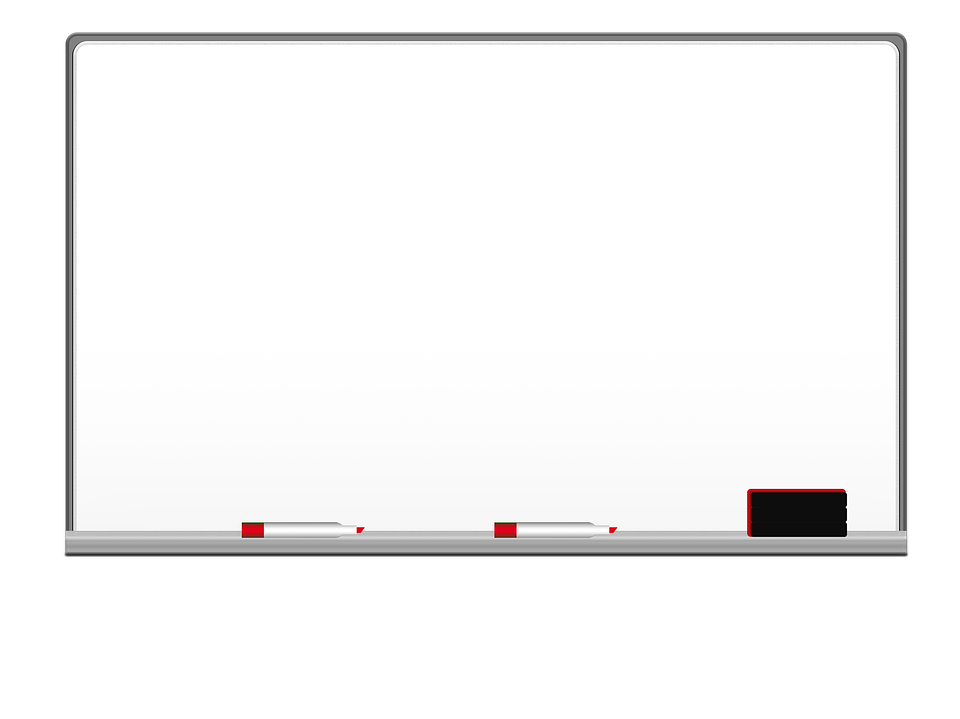 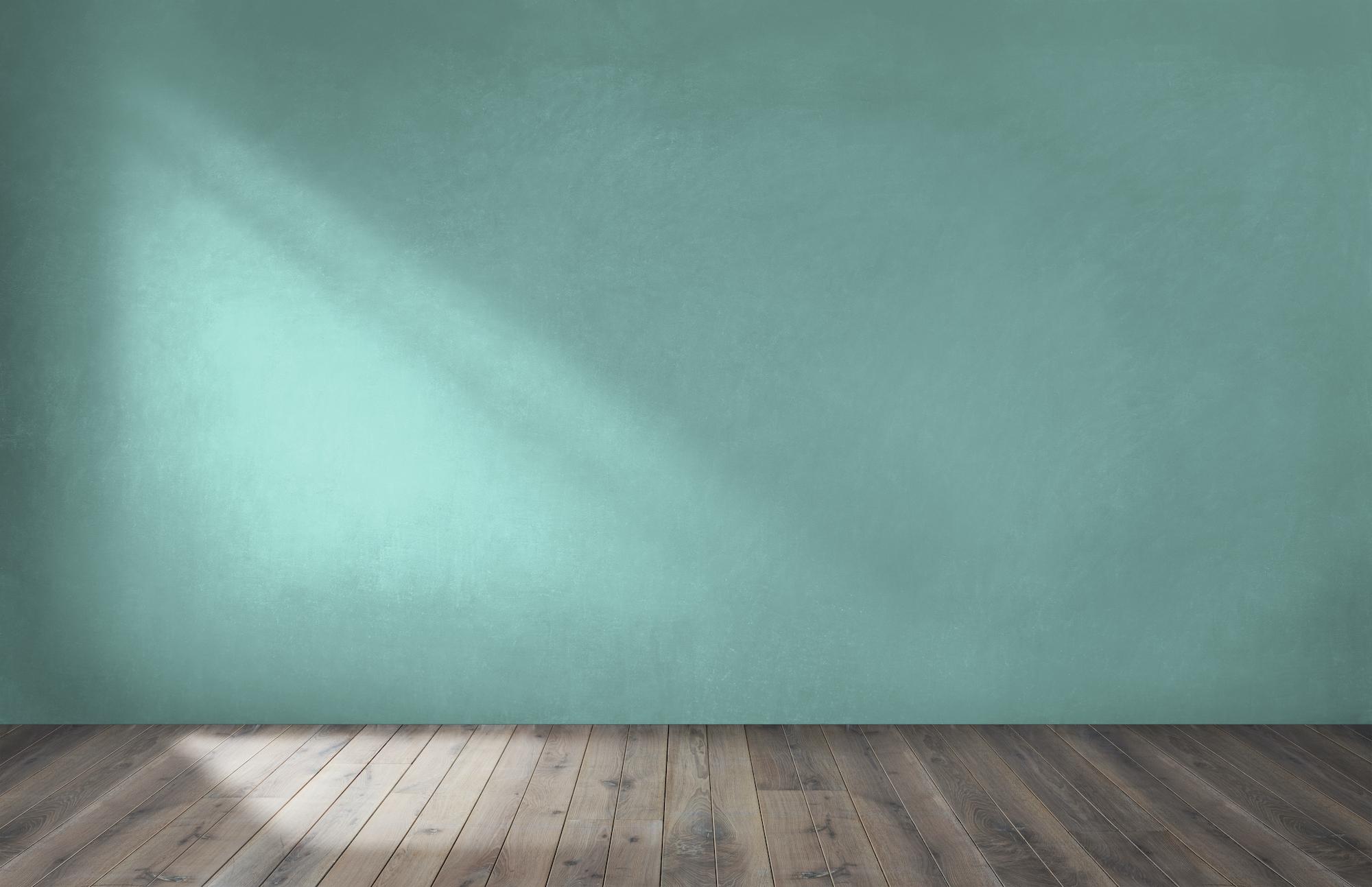 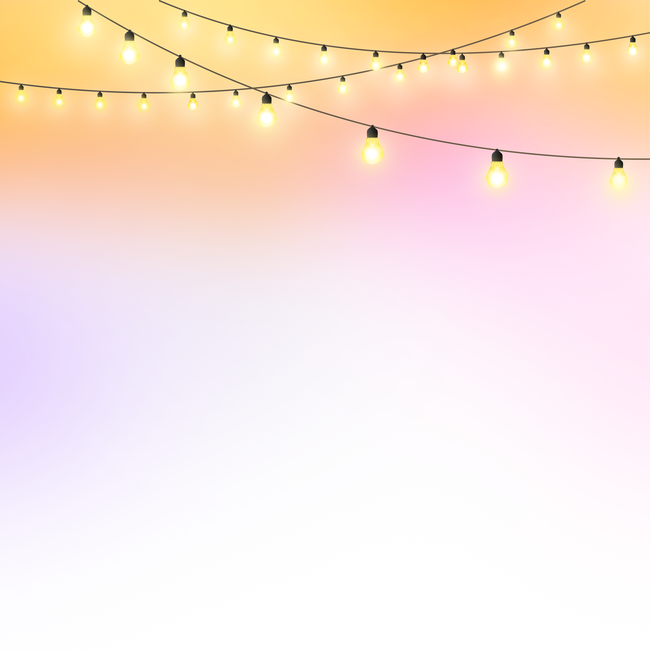 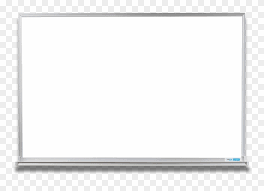 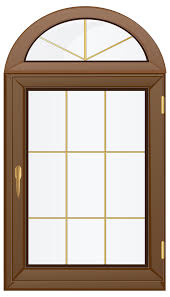 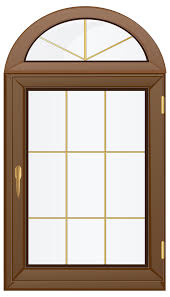 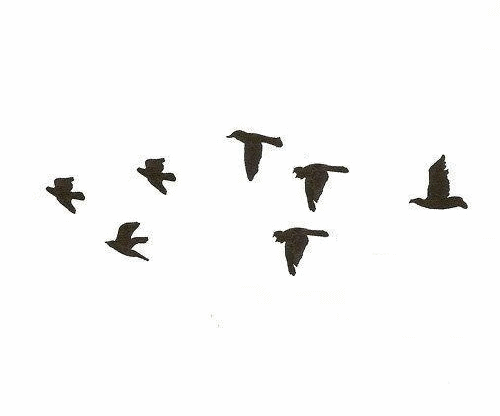 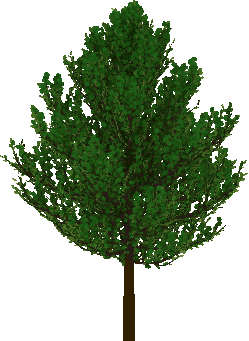 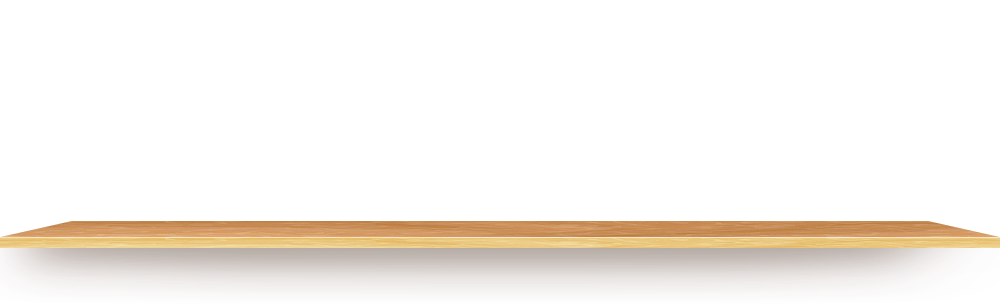 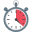 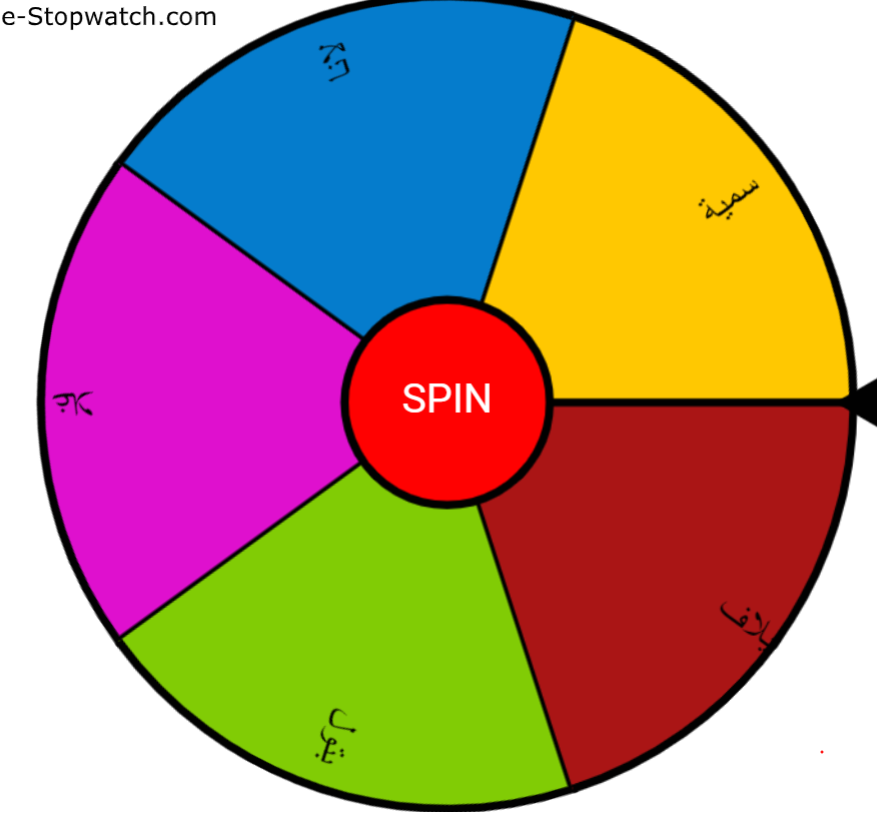 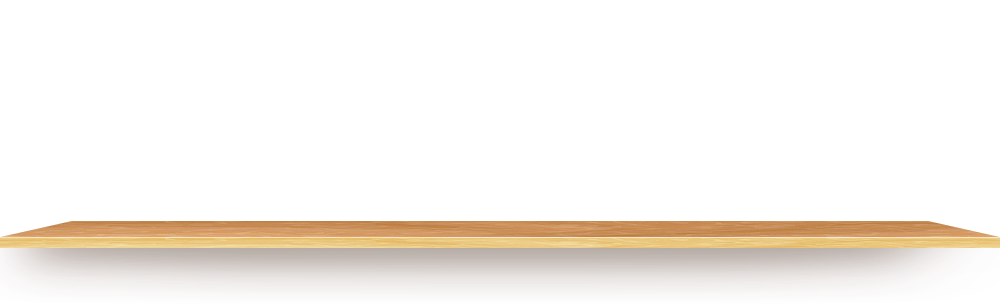 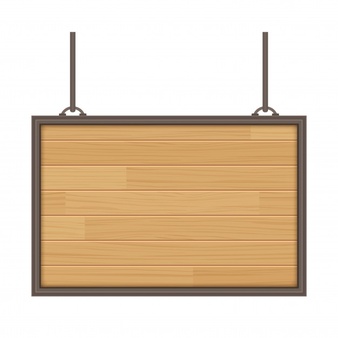 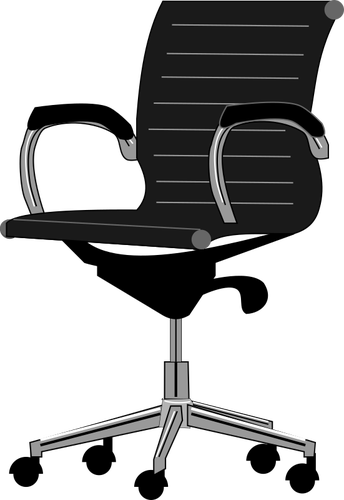 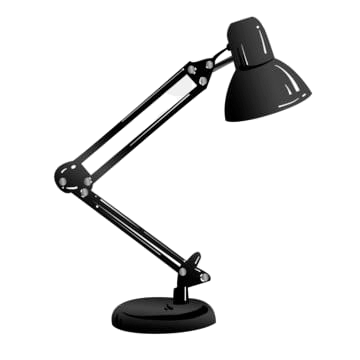 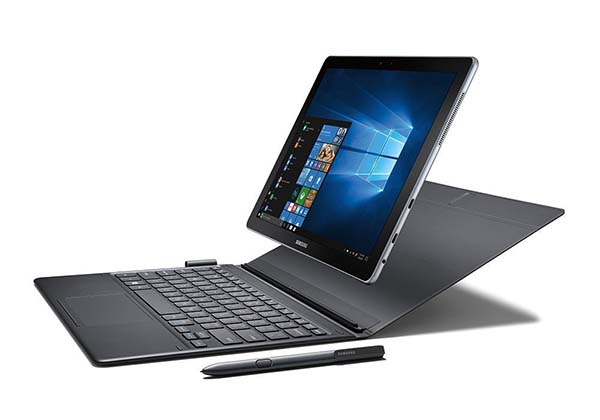 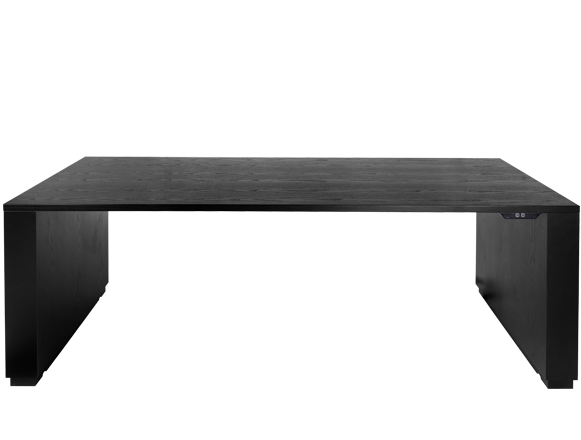 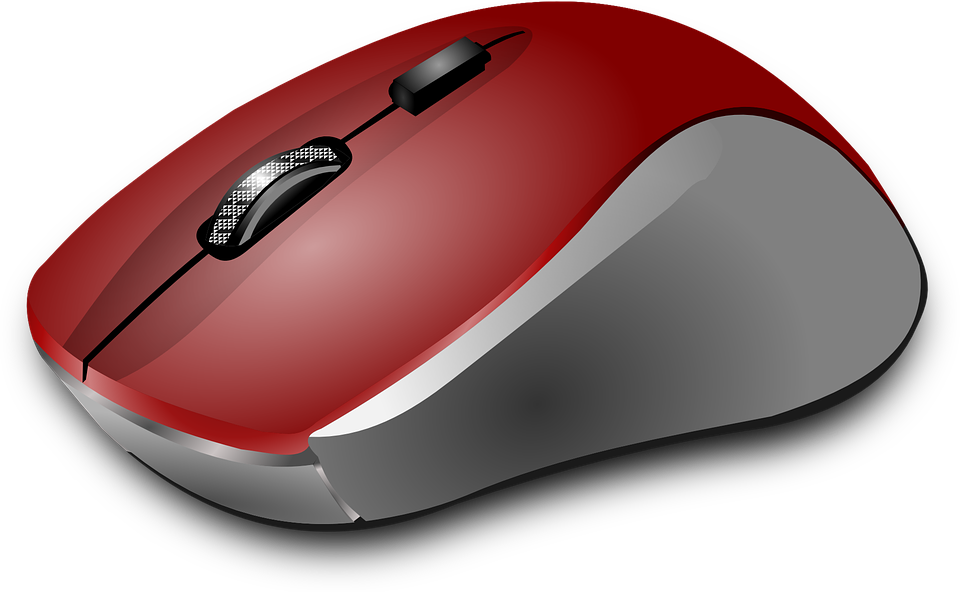 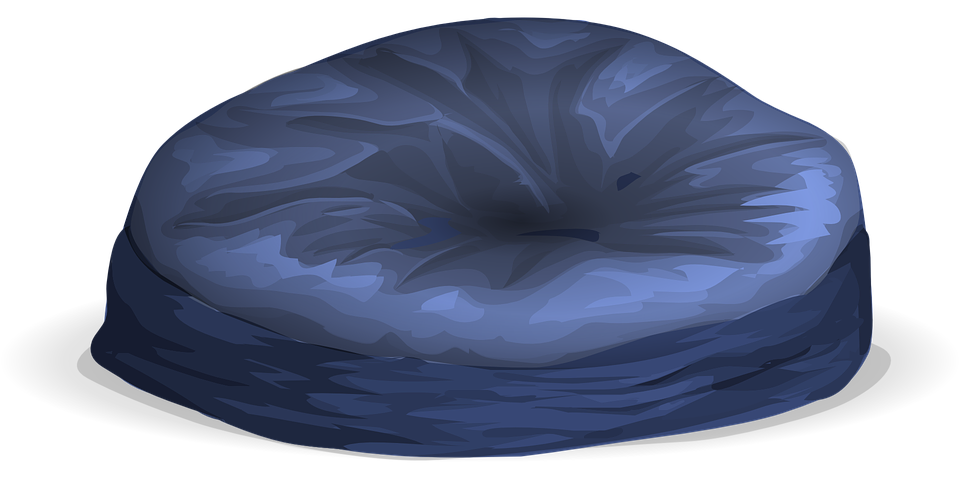 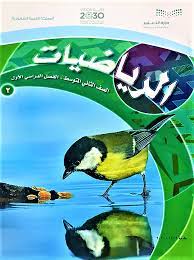 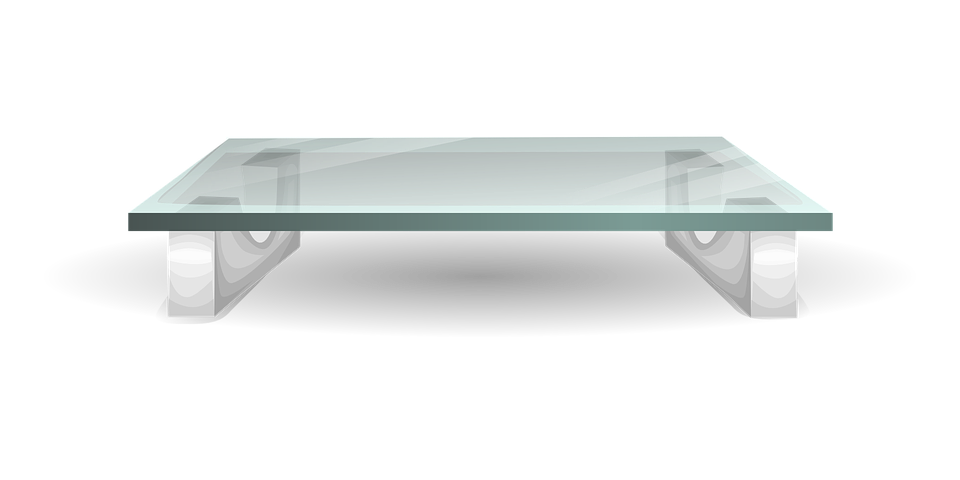 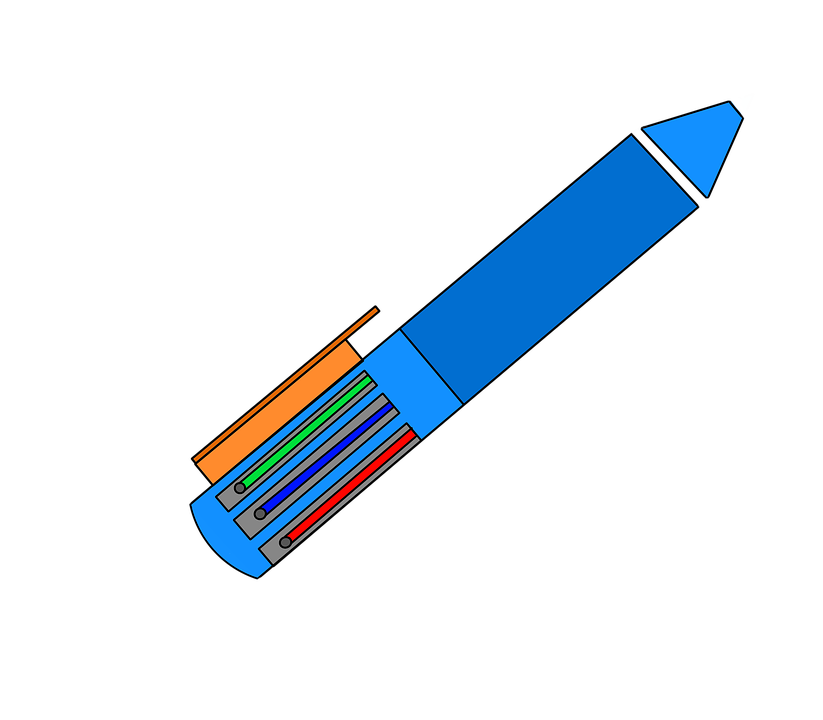 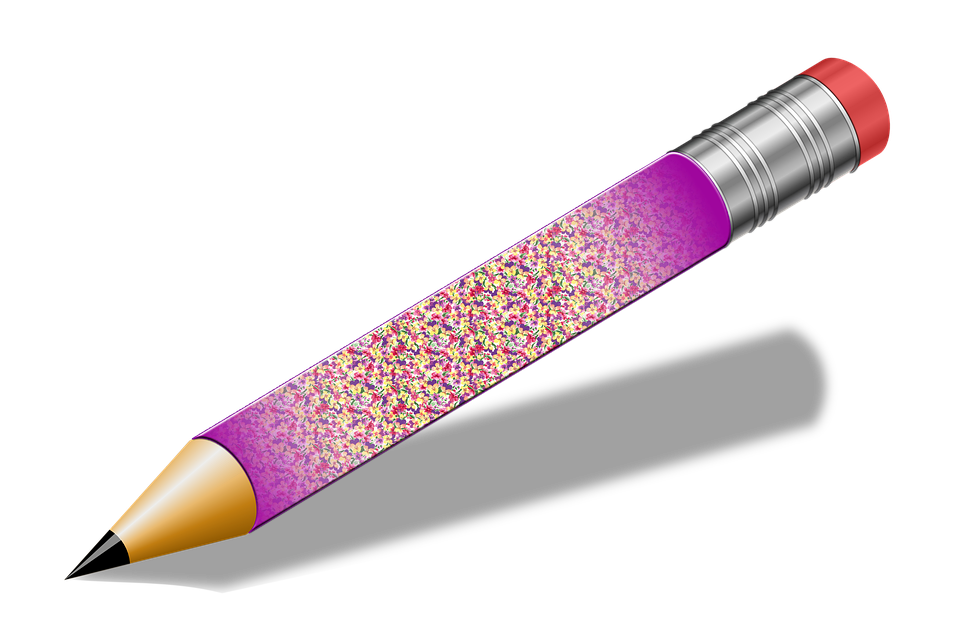 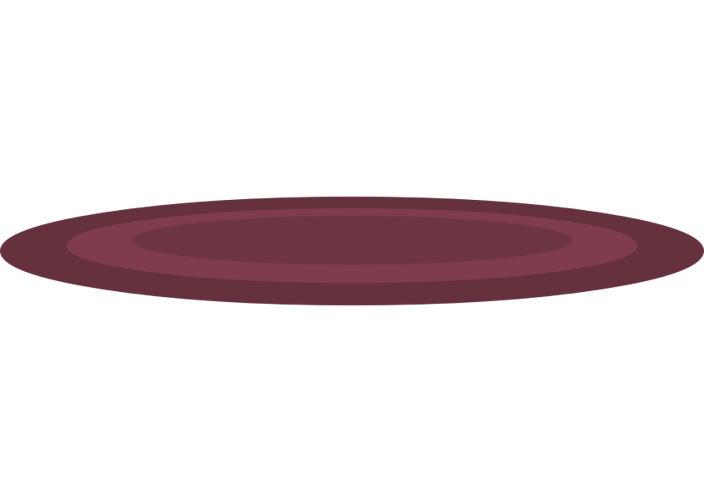 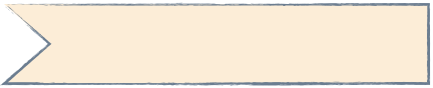 جدول التعلم
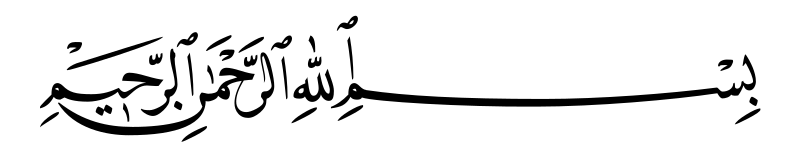 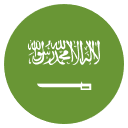 التاريخ   /    /  ١٤٤هـ
رقم الصفحة :
٥-٧
الانسحاب
فكرة الدرس
ارسم انسحاب في المستوى الاحداثي
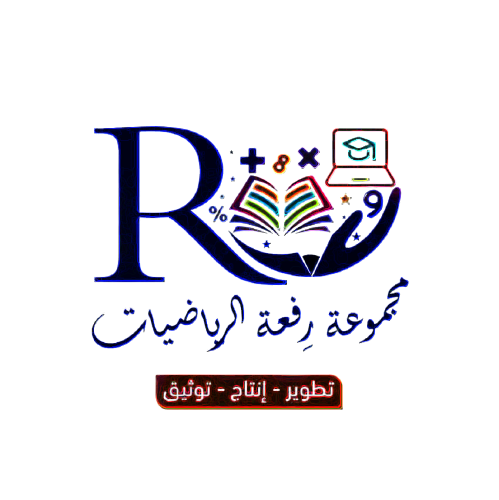 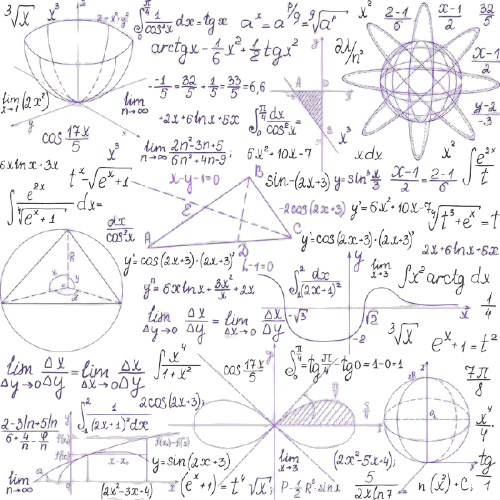 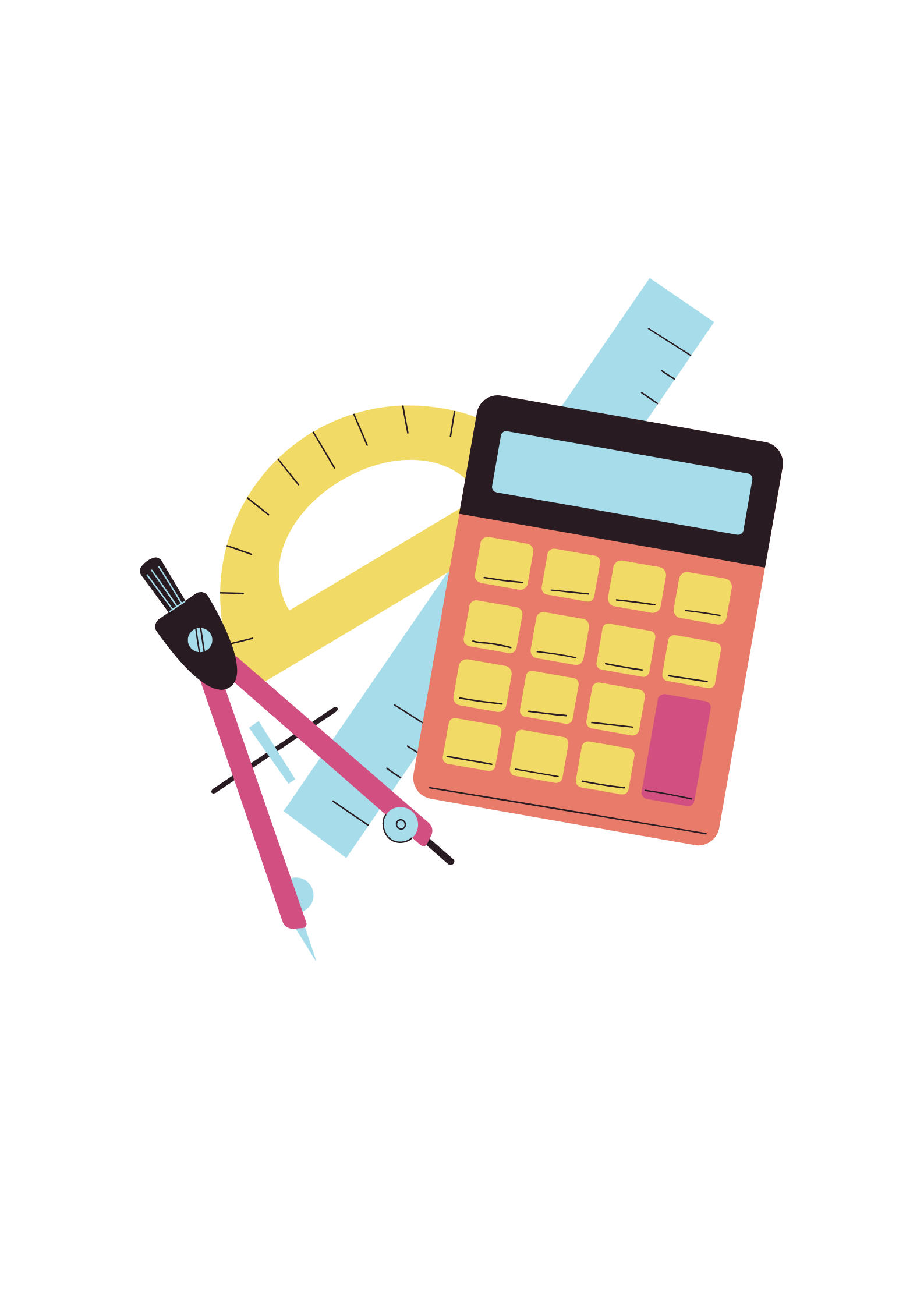 ٣-٧
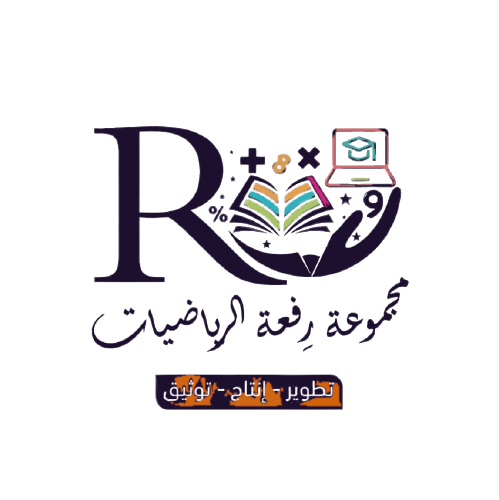 االتكبير والتصغير
جدول الضرب
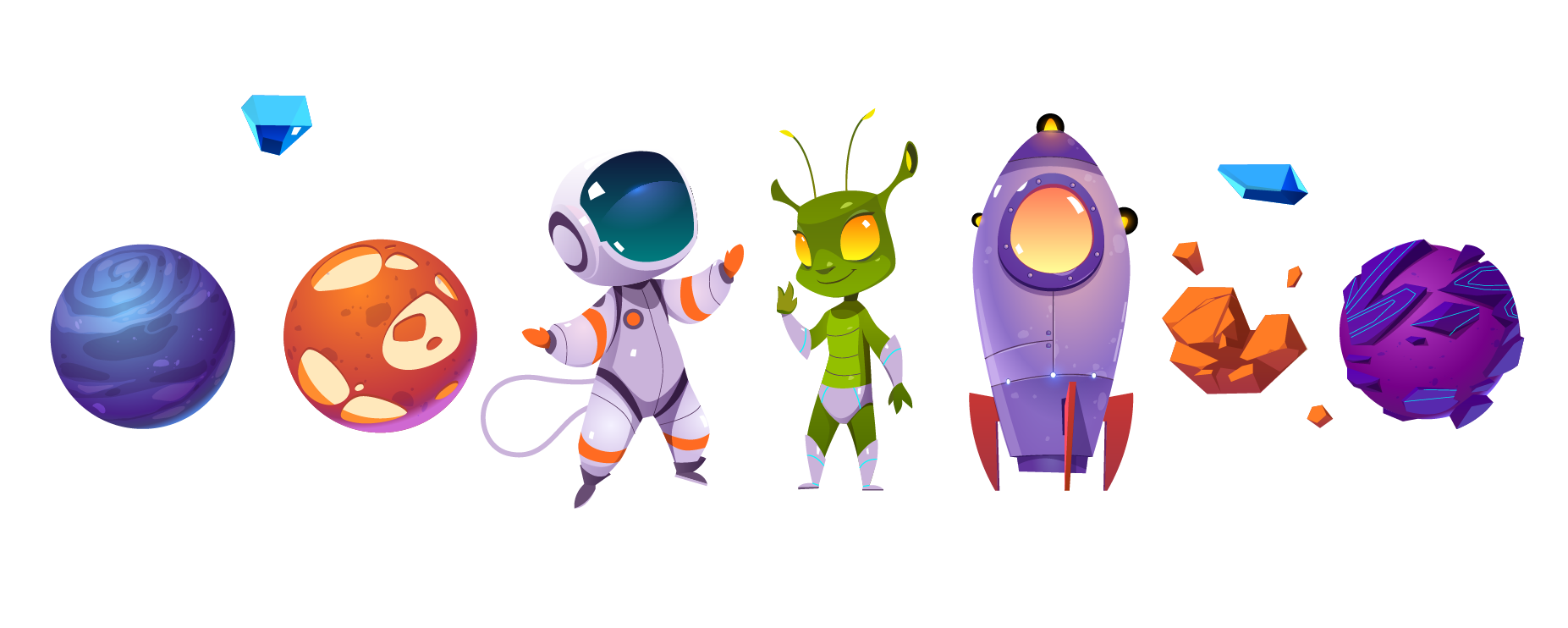 لوحة تعزيز النجوم
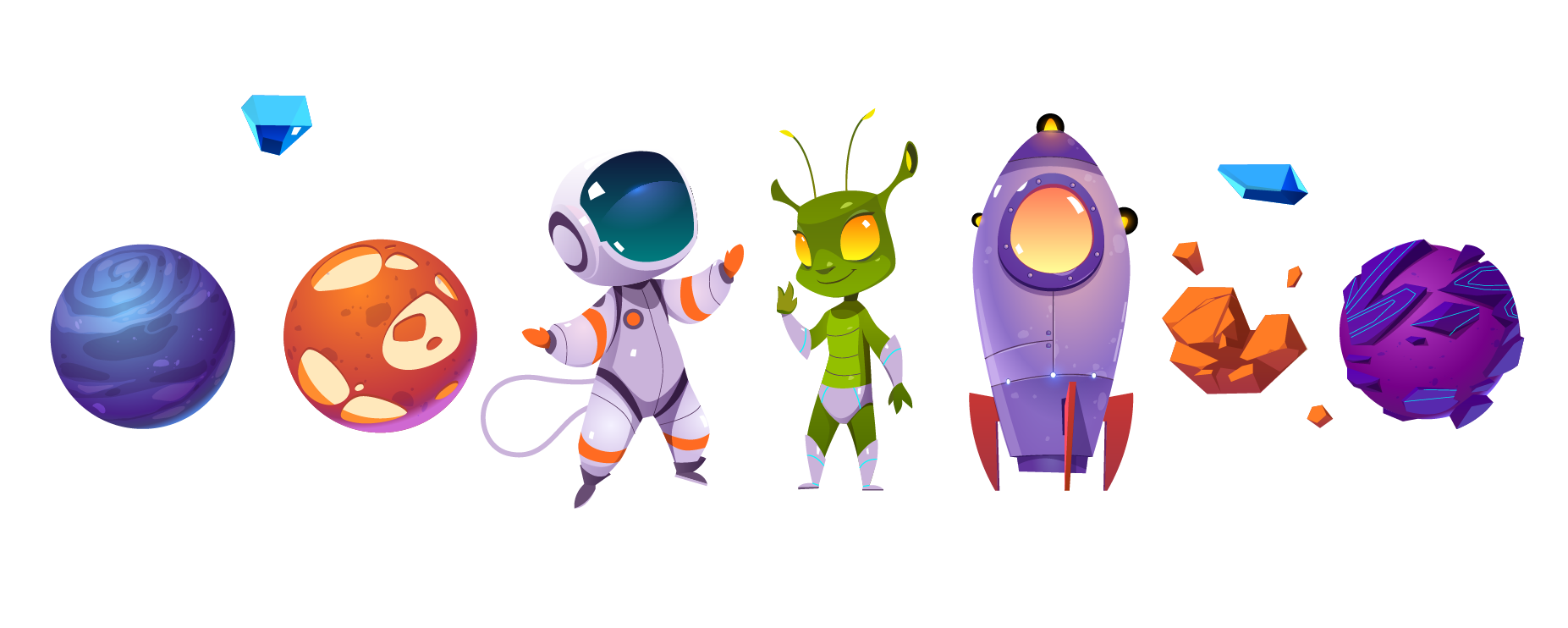 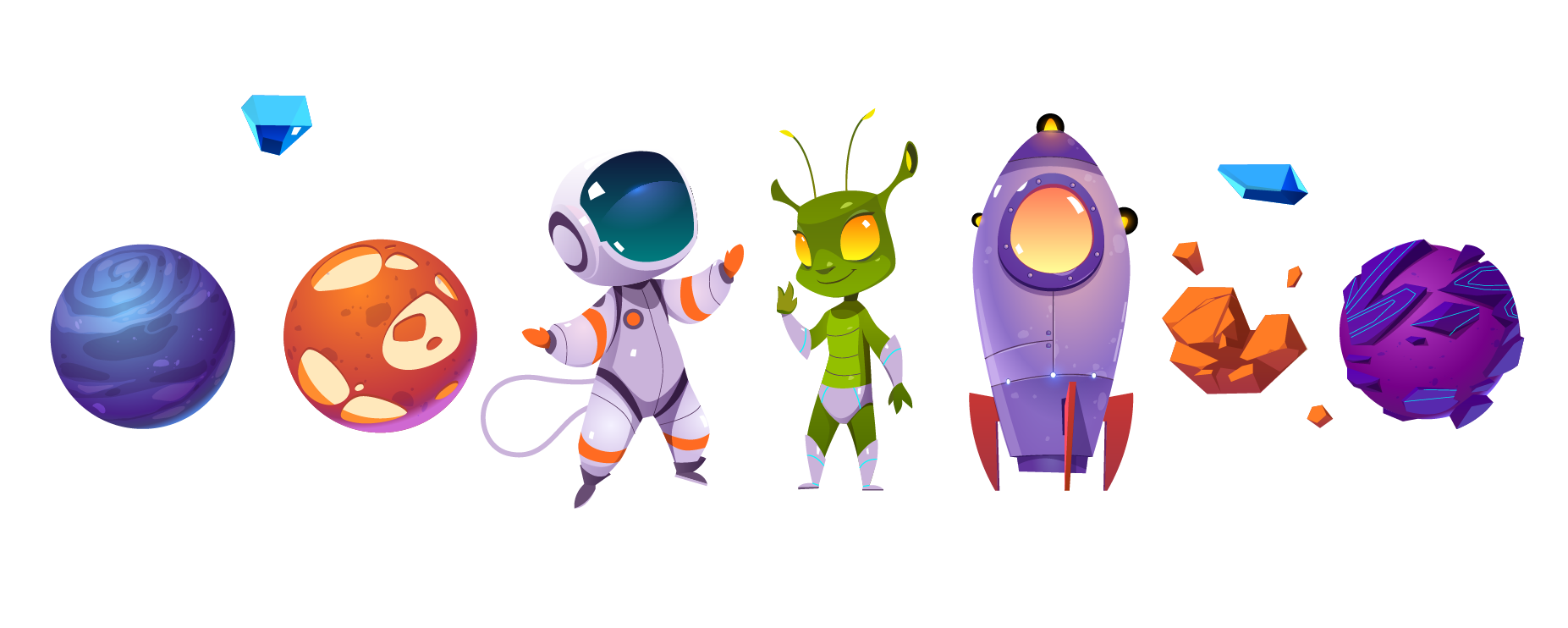 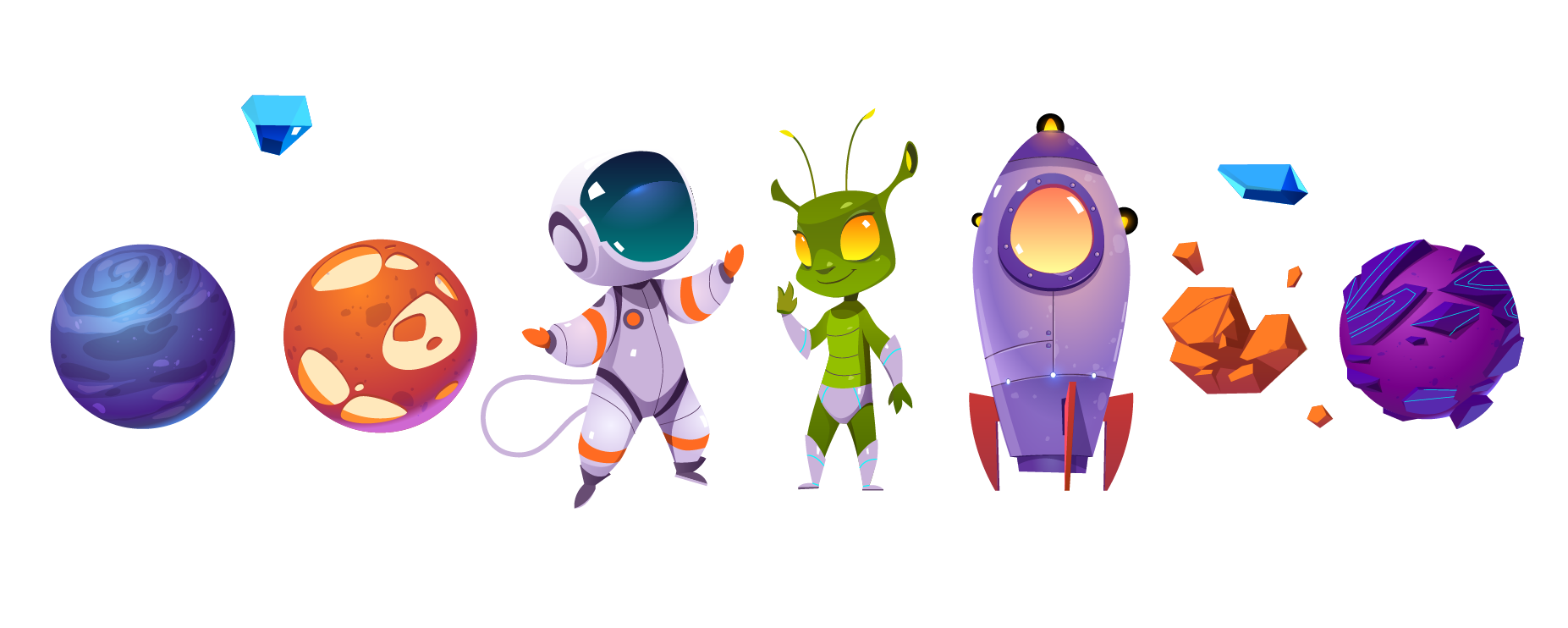 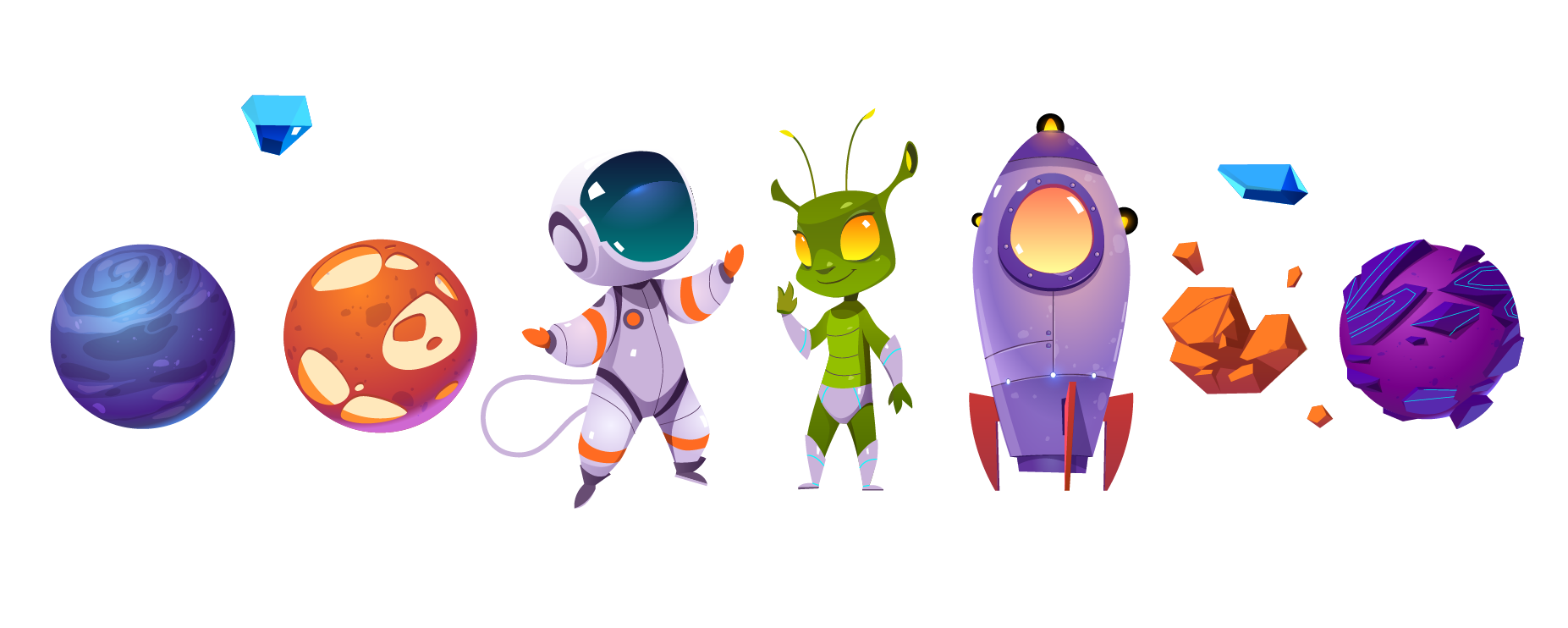 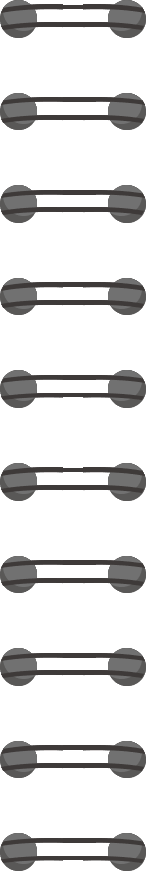 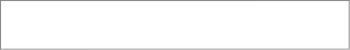 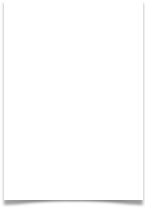 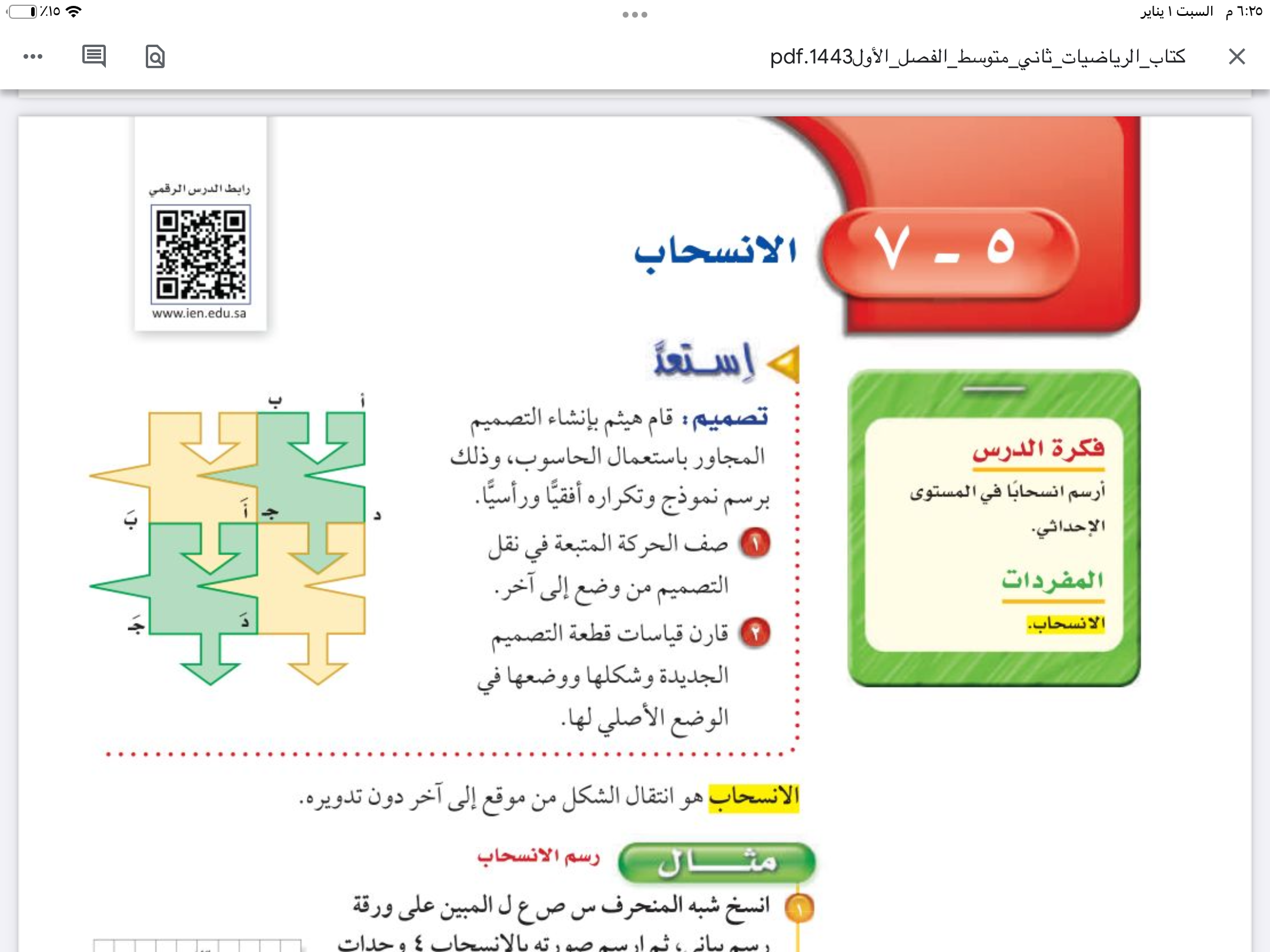 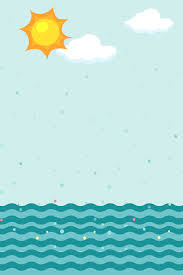 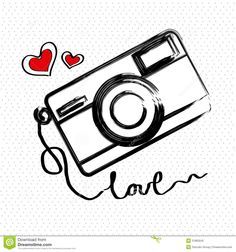 الانسحاب في الواقع
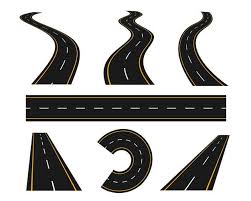 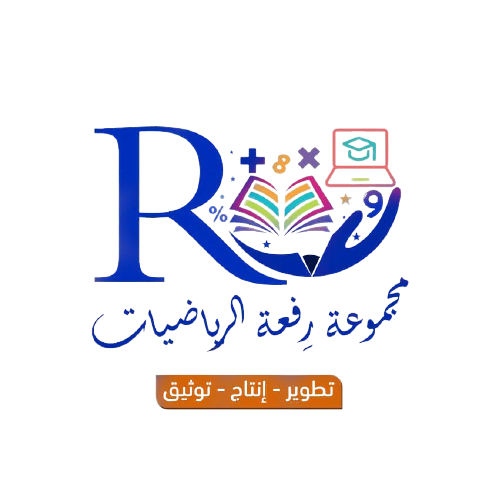 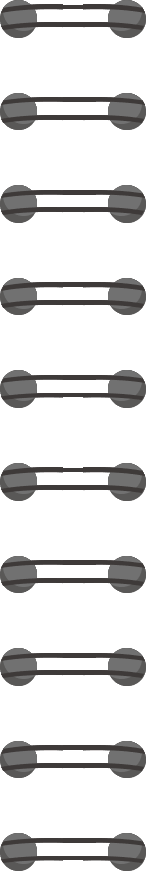 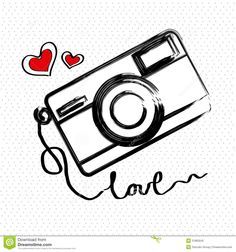 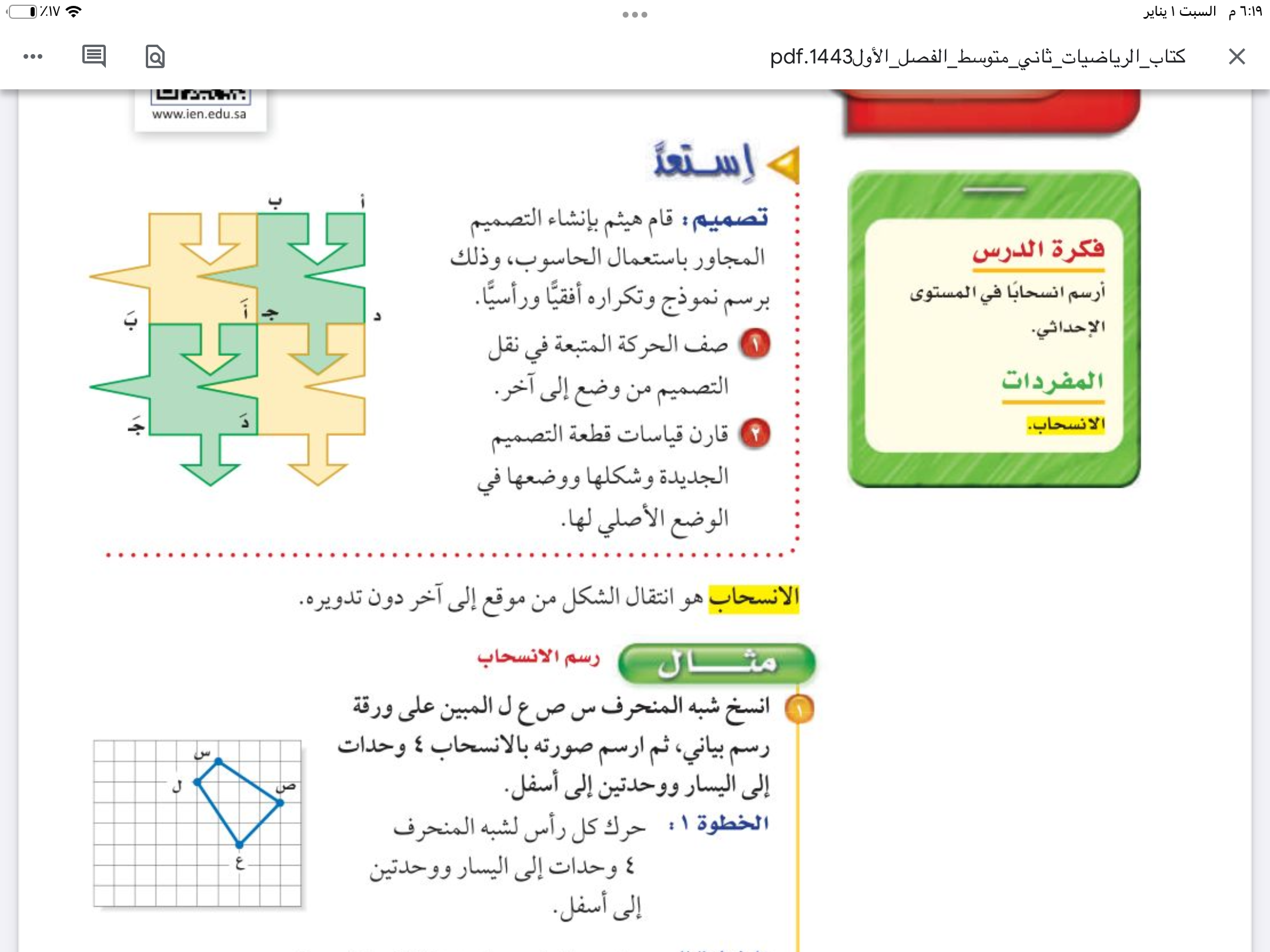 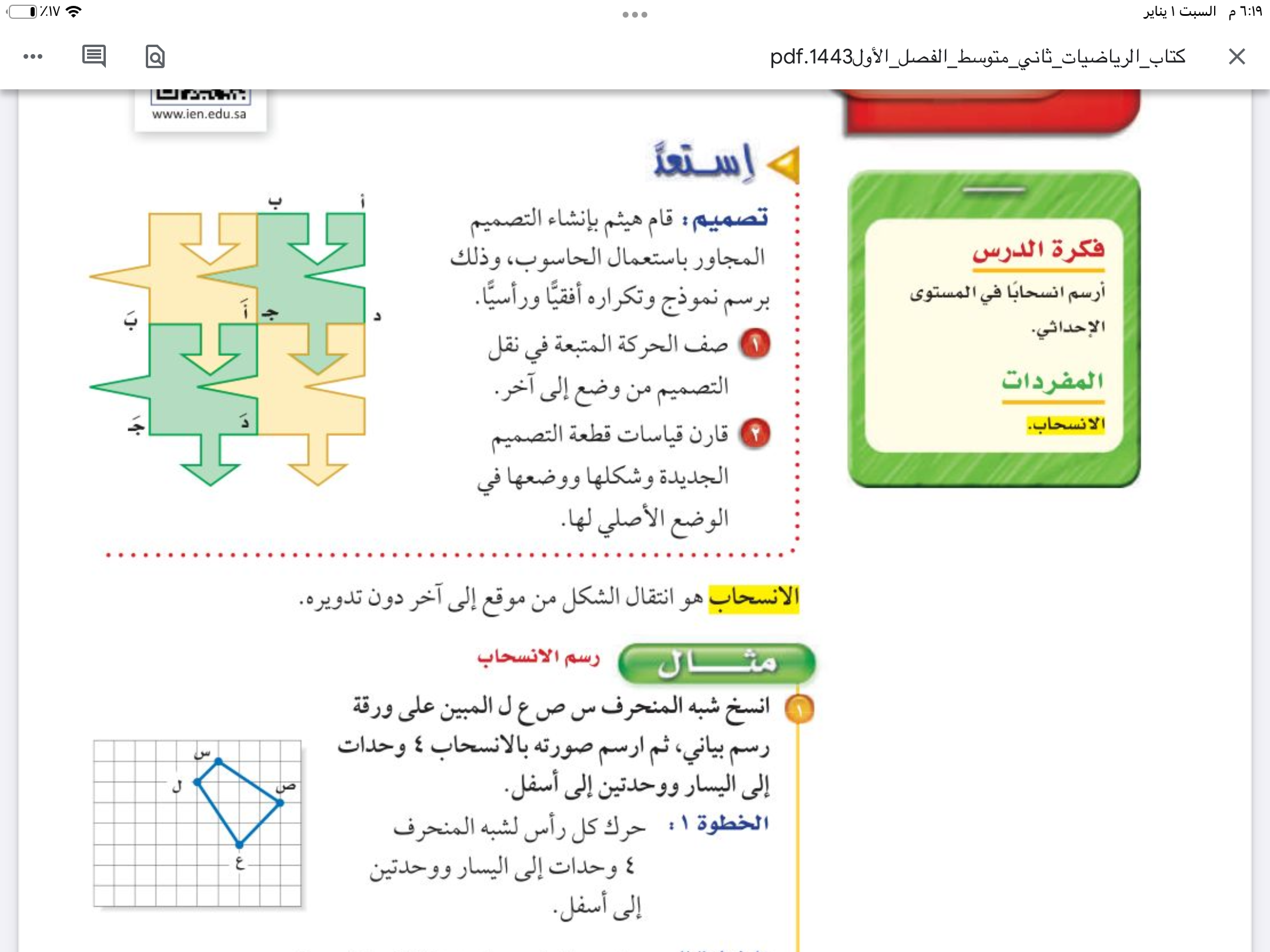 وحدة لليسار ، ووحدة للأسفل
متساوية
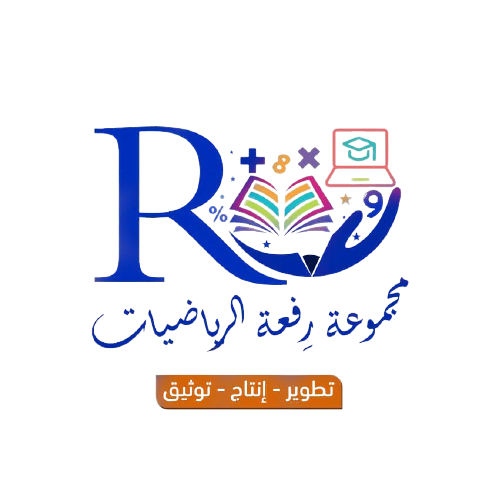 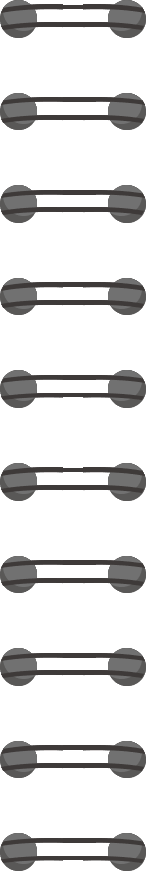 الانسحاب
٦
٦
٦
٥
٥
٥
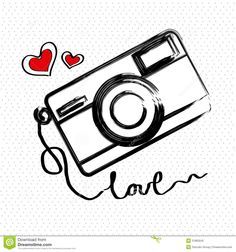 المثلث تحرك خمس وحدات
 إلى اليمين
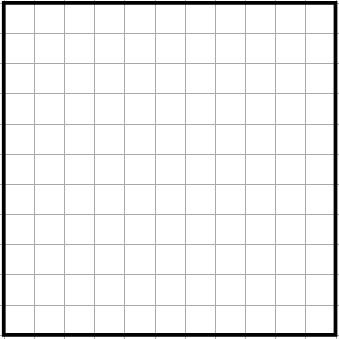 تمهيـــــد
المثلث تحرك ست وحدات
 إلى الأعلى
نسمي هذه العملية
 انسحـــــــــــابا
الانسحاب هو
انتقال الشكل من موقع إلى آخر
دون تدويره .
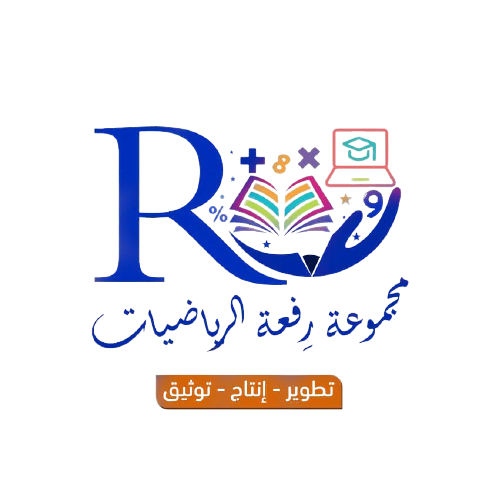 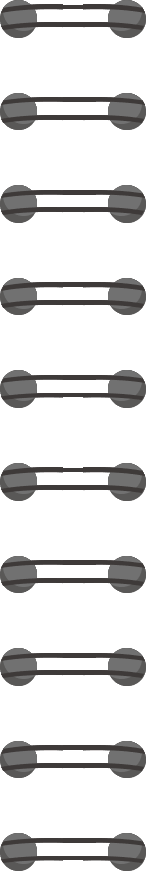 الانسحاب
س
س
س
س
ل
ل
ل
ل
ص
ص
ص
ص
ع
ع
ع
ع
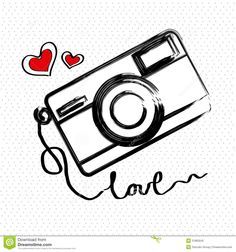 ارسم صورة شبه المنحرف س ص ع ل بانسحاب ٤ وحدات
إلى اليسار ووحدتين إلى الأسفل .
مثــــال
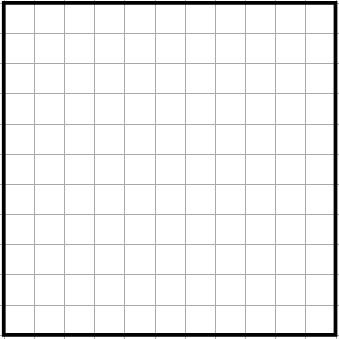 ٤
٤
٢
٢
٤
٢
٤
٢
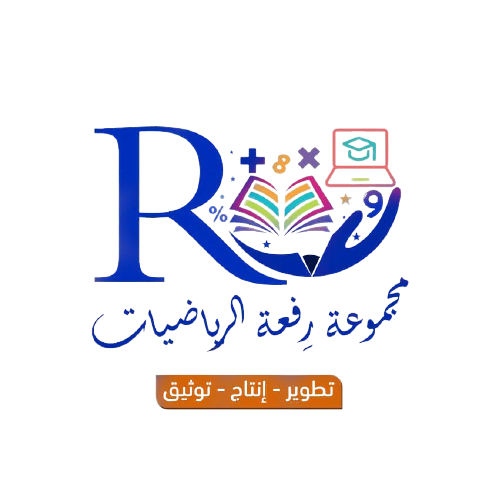 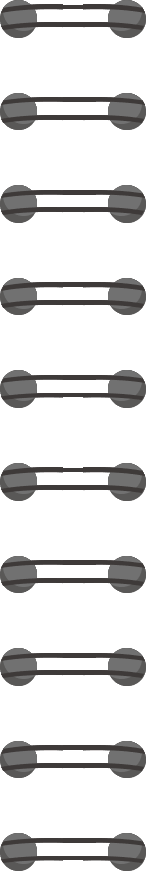 الانسحاب
ف
ف
ي
ي
ف
ي
ق
ق
هـ
هـ
ق
هـ
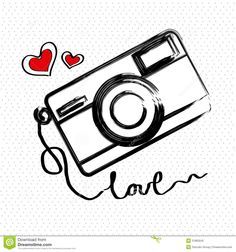 ارسم صورة المربع ف ق هـ ي بالانسحاب ٥ وحدات
إلى اليمين و ٣ وحدات إلى الأعلى .
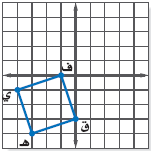 تحقق من فهمك
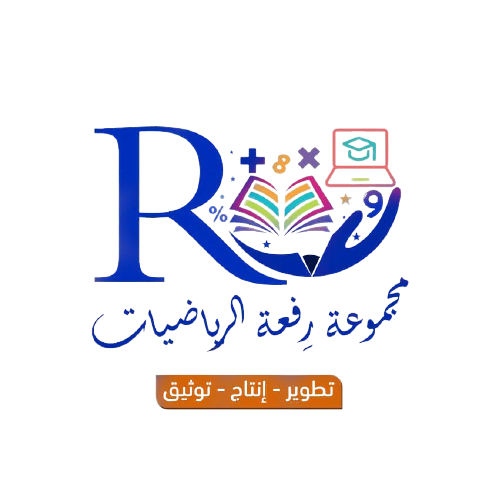 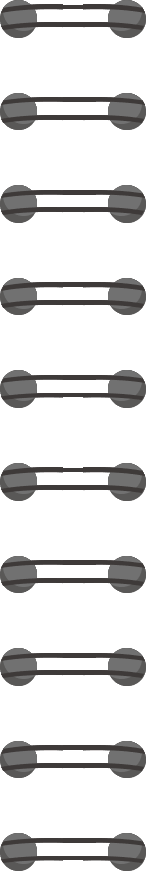 الانسحاب
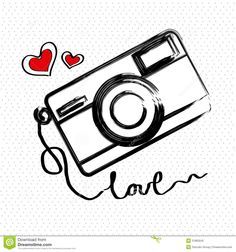 ارسم صورة ∆ ف ق ك بانسحاب مقداره ٤ وحدات إلى اليسار ووحدة 
واحدة إلى الأعلى .
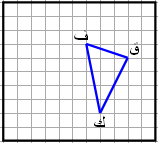 تاكد
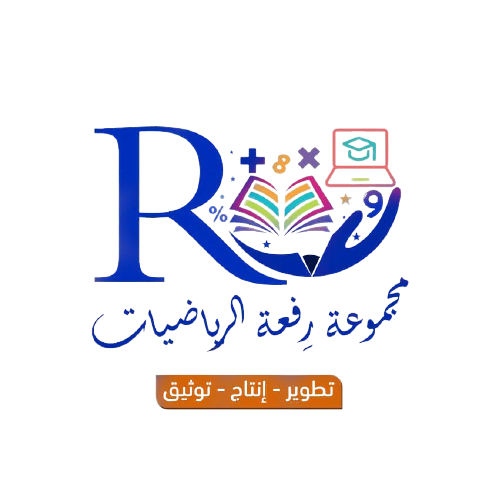 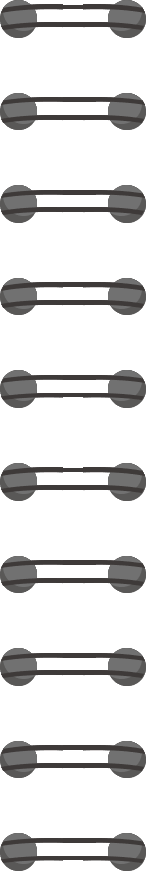 الانسحاب
( ٥ – ٤ ،  ١ + ٣ )


( ١ ، ٥ )
( ٤ – ٤ ، - ٣ + ٣ )


( ٠ ، ٠ )
( ٠ – ٤ ،  ٢ + ٣ )


( -٤ ، ٥ )
ب
ب
ب
ب
•
•
•
•
جـ
جـ
جـ
جـ
•
•
•
•
•
•
•
•
أ
أ
أ
أ
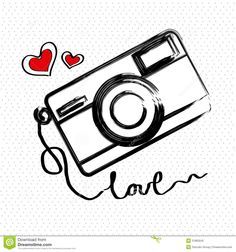 ارسم المثلث أ ب جـ الذي إحداثيات رؤوسه  أ ( ٤ ، - ٣ )  ،  ب ( ٠ ، ٢ )  ،  جـ ( ٥ ، ١ ) 
جد صورة المثلث بعد انسحاب ٤ وحدات إلى اليسار و٣ وحدات إلى الأعلى .
هل يمكنك تحديد إحداثيات رؤوس المثلث الصورة بدون الرسم ؟ وضح ذلك
تحقق من فهمك
تحديد إحداثيات رؤوس المثلث بدون رسم
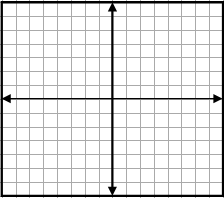 (  ٠  ،  ٠  )
أ (  ٤ ،  - ٣ )
( - ٤ ،  ٥ )
ب (  ٠  ،  ٢  )
(  ١  ،  ٤  )
جـ (  ٥  ،  ١  )
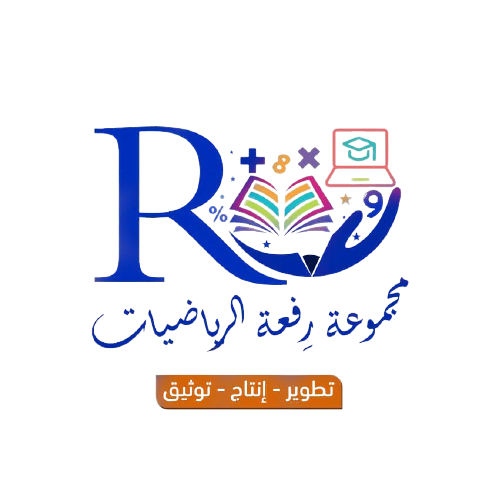 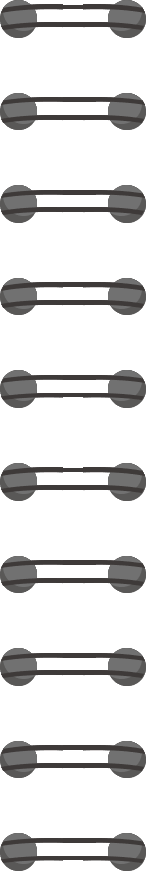 الانسحاب
( -٣ + ٣ ،  -١ + ٤ )


( ٠ ، ٣ )
( -٤ + ٣ ، - ٤ + ٤ )


( -١ ، ٠ )
(٢+٣ ،  -٢ + ٤ )


(٥ ،٢)
ــ
ــ
ــ
ص
ص
•
•
•
•
ع
ع
•
•
س
س
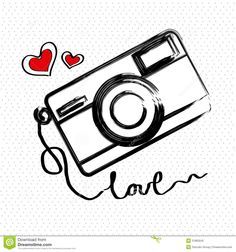 ارسم ∆ س ص ع الذي إحداثيات رؤوسه : س ( - ٤ ، - ٤ )  ،  ص ( - ٣ ، - ١ )  
، ع ( ٢ ، - ٢ )  بانسحاب ٣ وحدات إلى اليمين و ٤ وحدات إلى الأعلى .
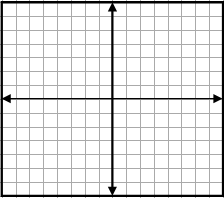 تاكد
(  -١  ،  ٠  )
س (  -٤ ،  -٤ )
( ٠ ،  ٣ )
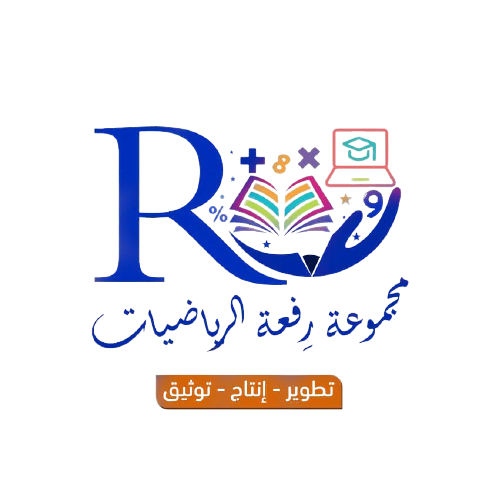 (  ٥  ،  ٢  )
ع (٣  ،  -٢  )
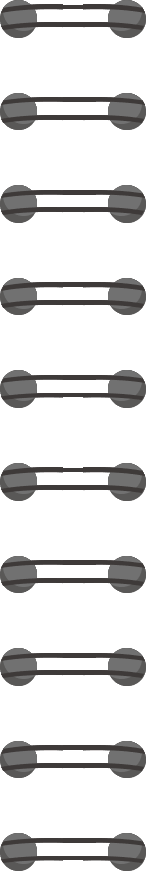 ( ٣ -٢ ،  ٤ + ١ )


( ١ ، ٥ )
الانسحاب
(١ - ٢ ، ٢ + ١ )


( -١ ، ٣)
( ٣ - ٢ ،  ١+ ١ )


( ١ ، ٢ )
ب
•
•
ج
•
أ
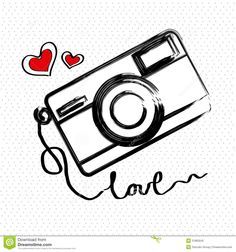 ارسم ∆ أ ب ج الذي إحداثيات رؤوسه : أ ( ١ ، ٢ )  ،  ب (٣ ، ١ )  
، جـ ( ٣ ، ٤)  بانسحاب مقداره وحدتان إلى اليسار ووحده وحده إلى الأعلى .
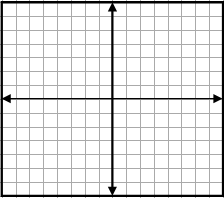 تدرب
(  -١  ،  ٣  )
( ١ ،  ٢ )
(  ١  ،  ٥  )
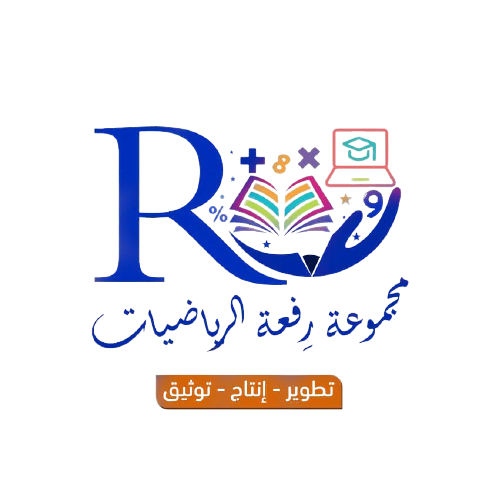 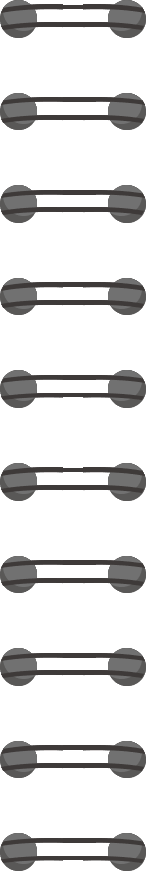 الانسحاب
( - ١ + ٣ ،  - ٣ + ٤ )


( ٢ ، ١ )
ــ
هـ ( ٢ ، ١ )
•
•
•
ب
هـ
هـ
ــ
هـ (  ٢ ،  ١ )
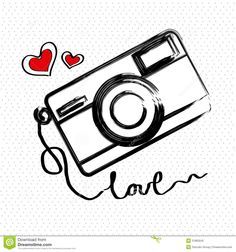 إذا أجري انسحاب للمثلث و د هـ مقداره ٣ وحدات إلى اليمين و٤ وحدات إلى الأعلى 
فما إحداثيات النقطة هـَ ؟
تحقق من فهمك
إحداثيي النقطة هـ هو ( - ١ ، - ٣ )
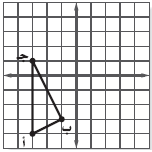 تحديد إحداثيات صورة النقطة  ب  من الرسم
ف
تحديد إحداثيات صورة النقطة  ب  بدون رسم
هـ
د
هـ ( - ١ ، - ٣ )
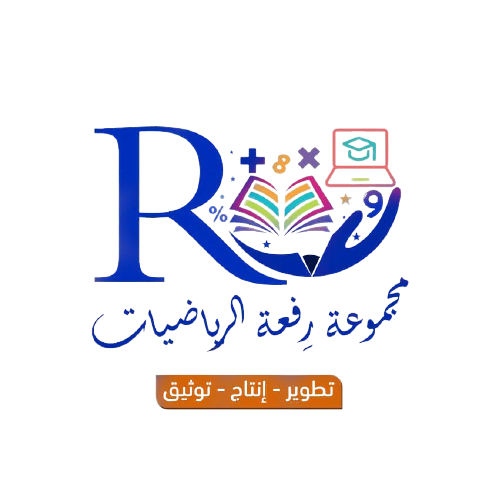 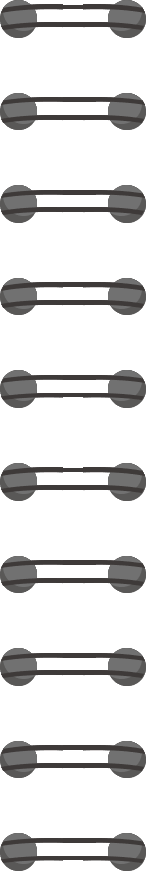 الانسحاب
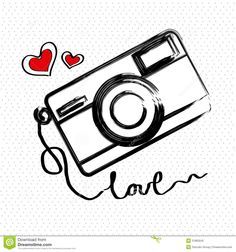 أوجد إحداثيات صورة النقطة ل ( ٦ ، ٤ ) بدون رسم . حسب المطلوب :
مثــــال
بعد انسحاب ٥ وحدات إلى اليمين 
و٣ وحدات إلى الأسفل
بعد انسحاب ٥ وحدات إلى اليمين 
و٣ وحدات إلى الأعلى
(  ٦  ،  ٤  )
(  ٦  ،  ٤  )
( ٦ + ٥  ،  ٤ – ٣ )
( ٦ + ٥  ،  ٤ + ٣ )
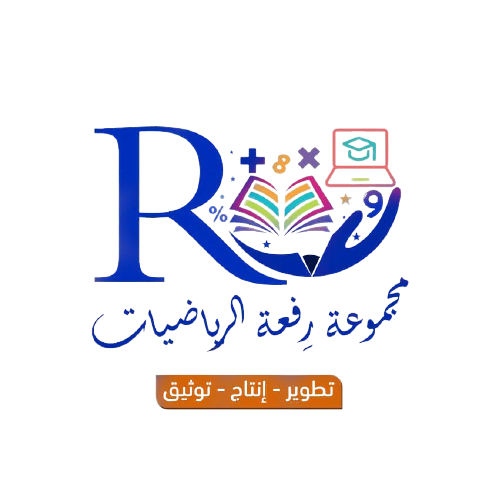 (   ١١  ،   ١   )
(   ١١  ،   ٧   )
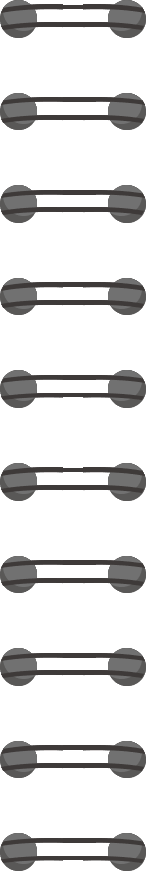 الانسحاب
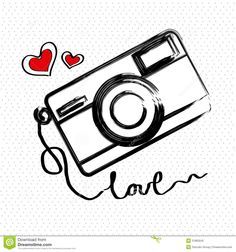 أوجد إحداثيات صورة النقطة ل ( ٦ ، ٤ ) بدون رسم . حسب المطلوب :
مثــــال
بعد انسحاب ٥ وحدات إلى اليسار 
و٣ وحدات إلى الأسفل
بعد انسحاب ٥ وحدات إلى اليسار 
و٣ وحدات إلى الأعلى
(  ٦  ،  ٤  )
(  ٦  ،  ٤  )
( ٦ – ٥ ،  ٤ – ٣ )
( ٦ – ٥ ،  ٤ + ٣ )
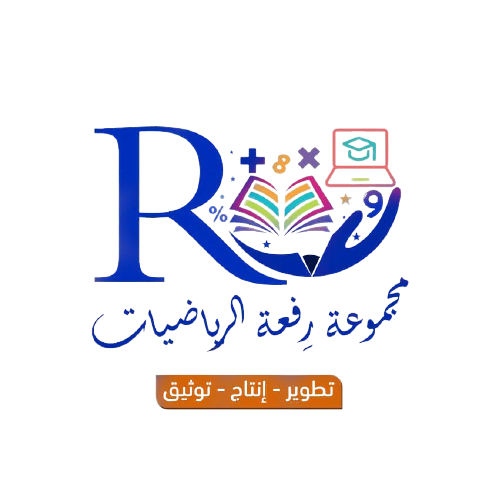 (   ١  ،   ١   )
(   ١  ،   ٧   )
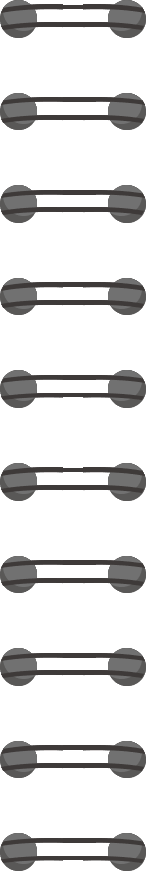 الانسحاب
•
ك
•
ل
ق
•
•
م
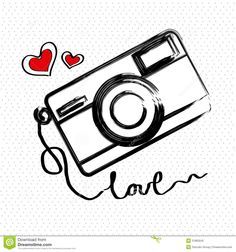 ارسم المستطيل ق ك ل م الذي إحداثيات رؤوسه
 ق ( - ٣ ، ٢ )  ،  ك ( ٣ ، ٥ )  ،  م ( - ٢ ، ٠ )  ، ل ( ٤ ، ٣ )
بانسحاب مقداره وحدة إلى اليمين و ٤ وحدات إلى الأسفل .
تدرب
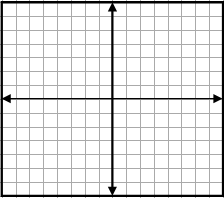 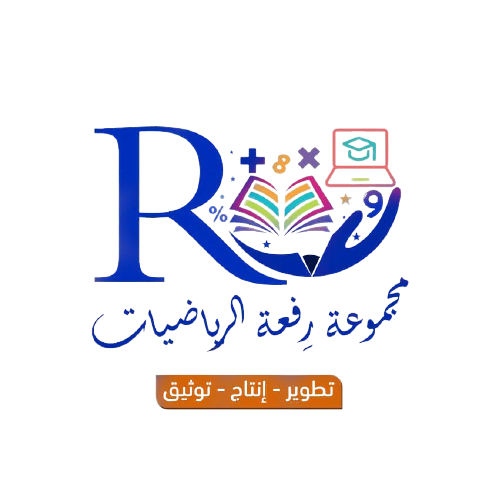 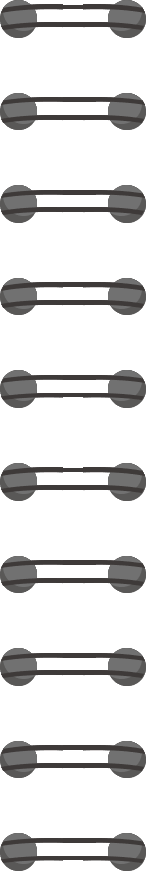 الانسحاب
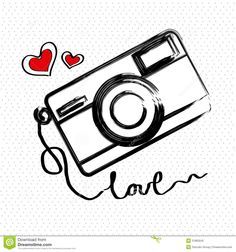 ما إحداثيا النقطة ( س ، ص ) بالانسحاب م وحدة إلى اليسار ، و ن وحدة إلى الأعلى ؟
تدرب
م وحدة إلى اليسار تعني   – م
ن وحدة إلى الأعلى تعني   + ن
(  س - م ،  ص + ن )
( س ،  ص )
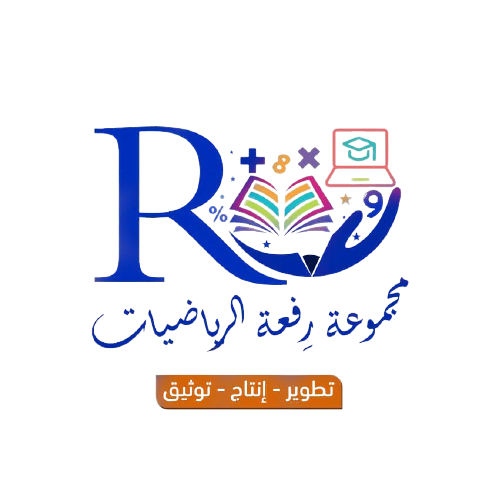 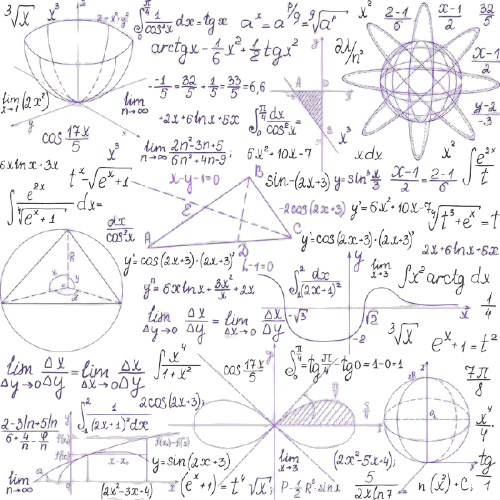 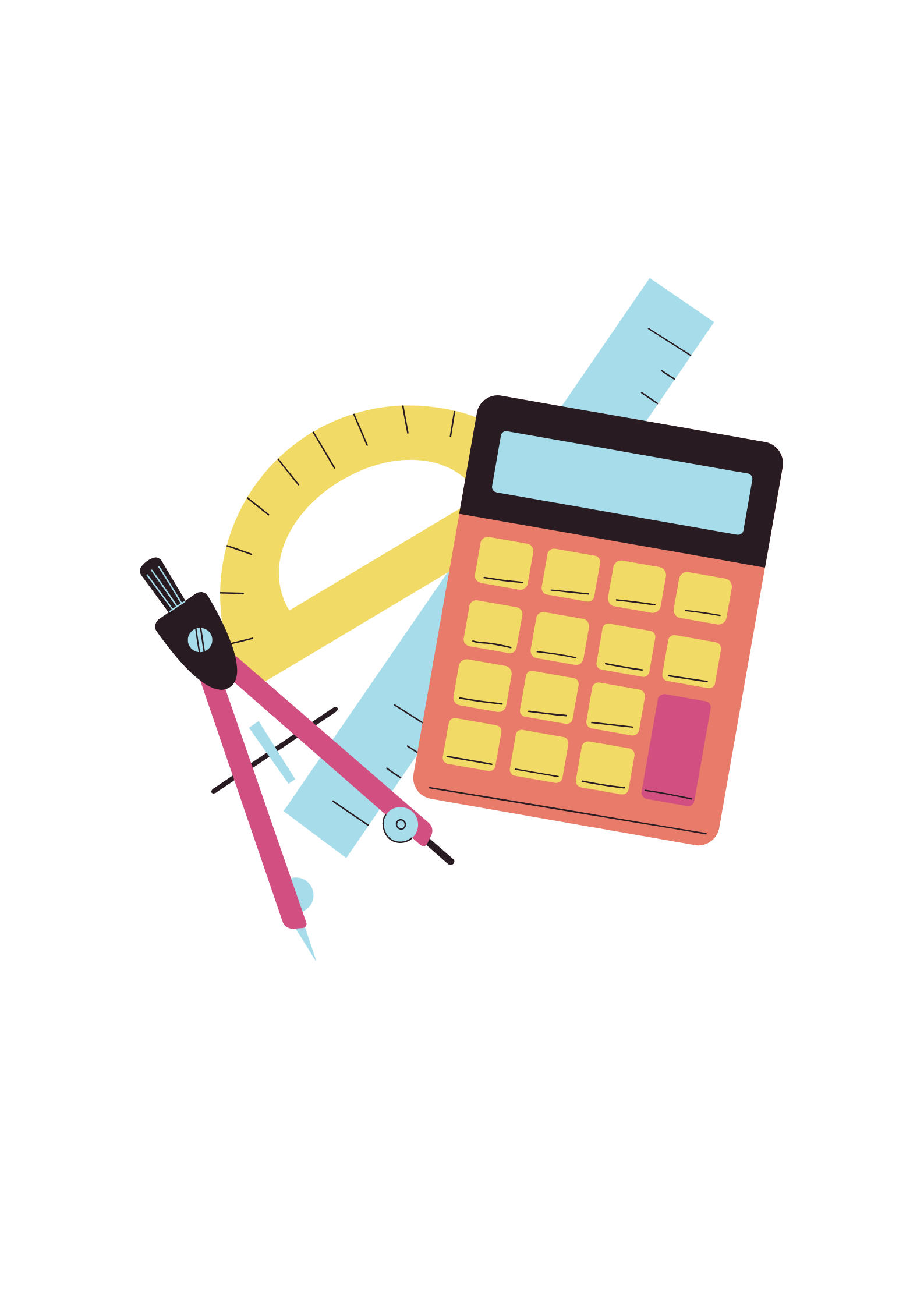 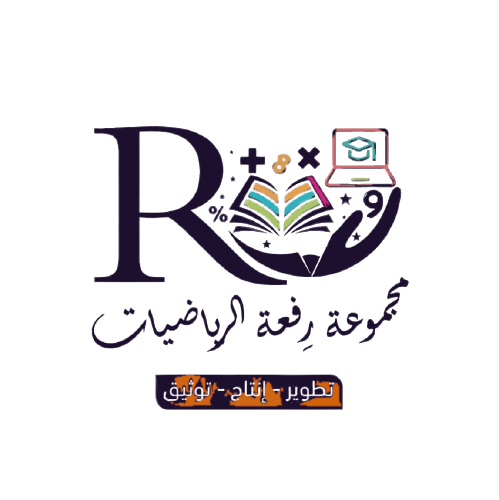